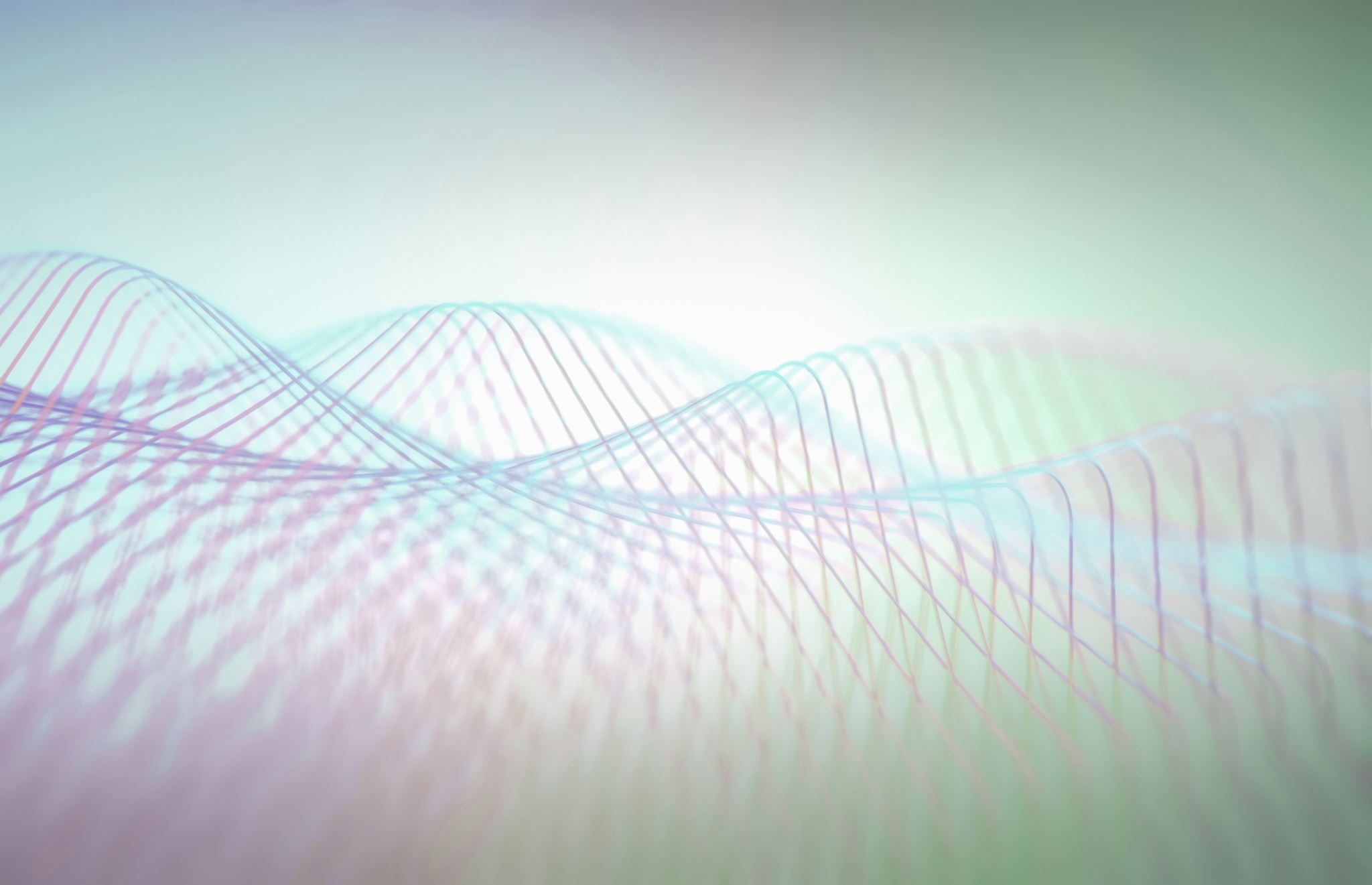 Best practices: Async vs Coroutines
Dmitriy Chebanov
О спикере
В разработке 8+ лет
Ментор в DevSauna
Руковожу командой разработки XR продуктов
GitHub
ChebanovDD
Telegram
DmitrySx
LinkedIn
dima-chebanov
2
Почему эта тема?
Практически никто не использует async/await
3
Практически никто не использует
Avoid using async and await
The Unity API is not thread safe and therefore, you should not use async and await tasks. Async tasks often allocate objects when invoked, which might cause performance issues if you overuse them.
4
Практически никто не использует
Avoid using async and await
The Unity API is not thread safe and therefore, you should not use async and await tasks. Async tasks often allocate objects when invoked, which might cause performance issues if you overuse them.
Limitations of async and await tasks
The Unity API isn’t thread safe and therefore, you should only use async and await tasks from inside the UnitySynchronizationContext. Async tasks often allocate objects when invoked, which might cause performance issues if you overuse them.
5
Почему эта тема?
Практически никто не использует async/await 
Мало полезного материала на эту тему
6
Мало полезного материала на эту тему
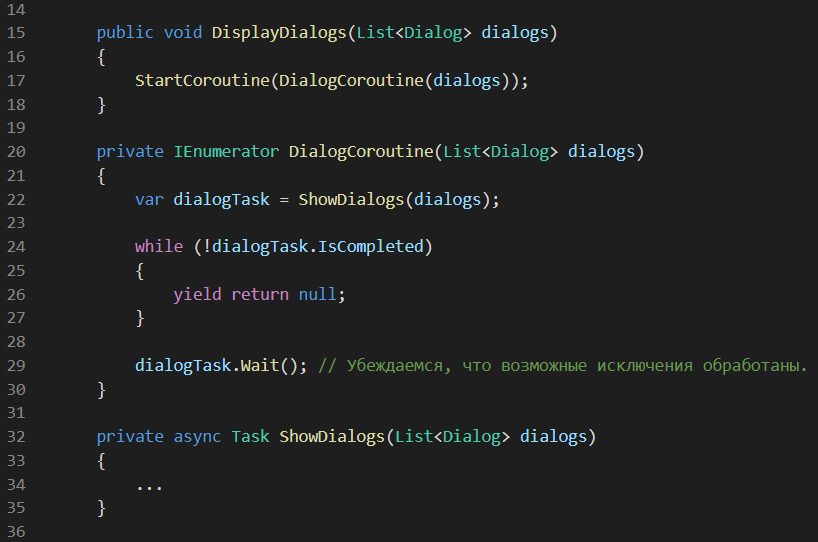 7
Какие на сегодня цели?
Понять основные отличия coroutines от async
Научиться правильно использовать async/await
Показать на практике как это можно применять
Убедить Вас, что не так страшен чёрт, как его малюют
8
UniTask
Основан на struct
Позволяет применять await ко всем AsyncOperations и Coroutines
Не использует потоки и работает на Unity's PlayerLoop, следовательно работает на WebGL
Совместим с Task / ValueTask / IValueTaskSource
Имеет практически такой же API как и Task
9
10
11
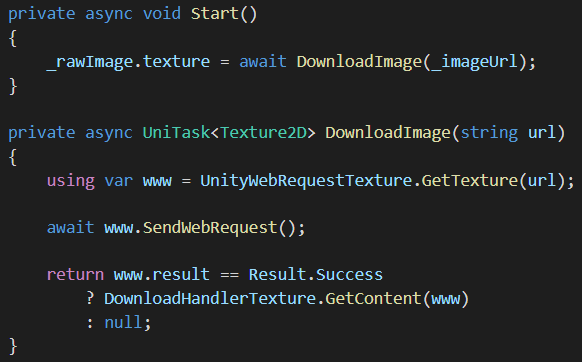 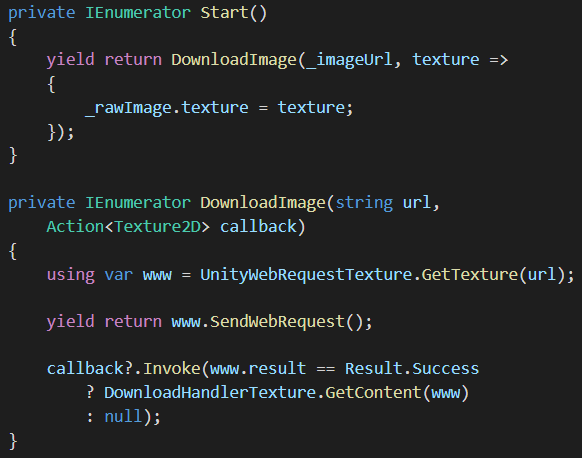 12
* These examples are not production quality. Do not copy them into your product!
13
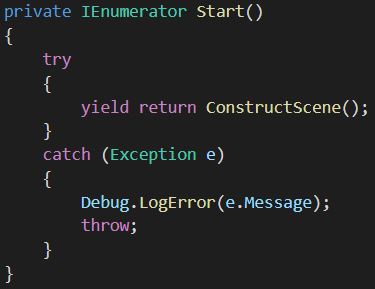 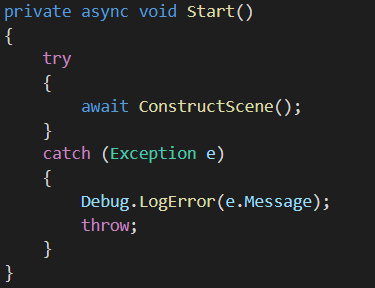 Compiler error!
Works!
14
* These examples are not production quality. Do not copy them into your product!
15
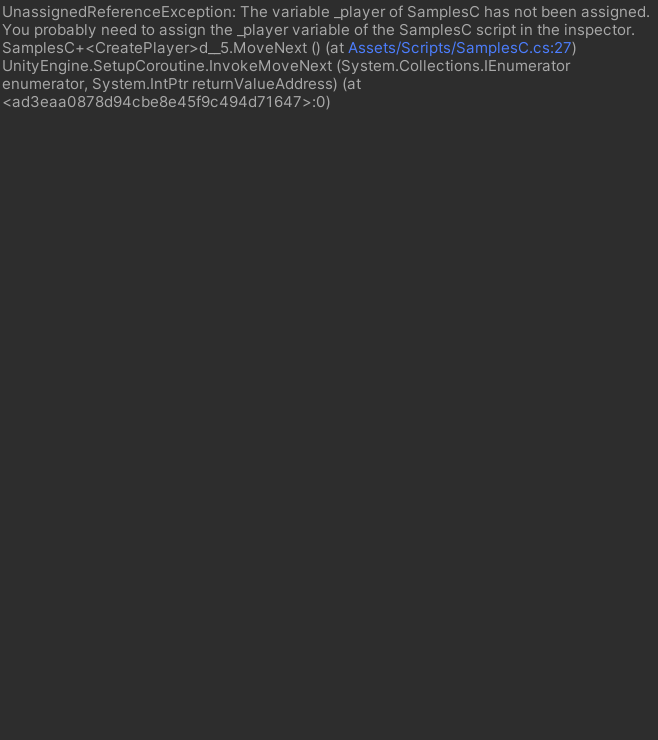 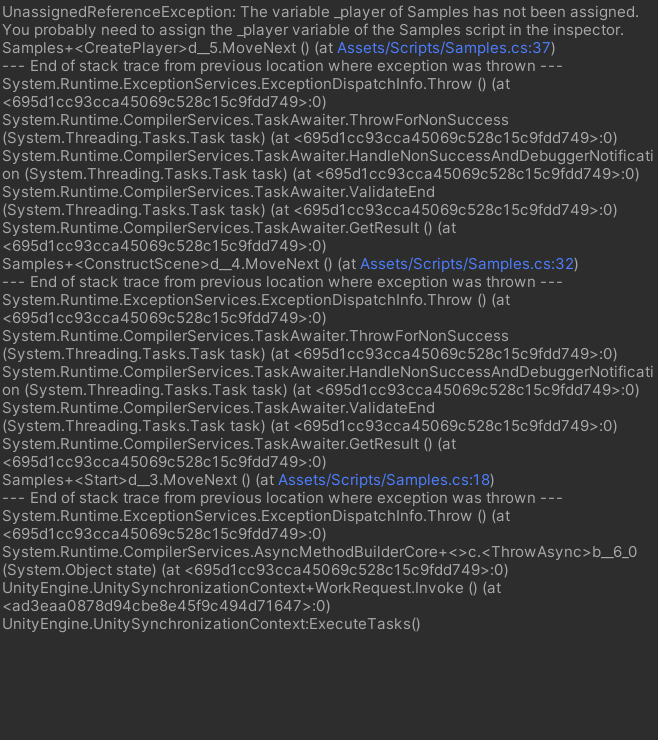 16
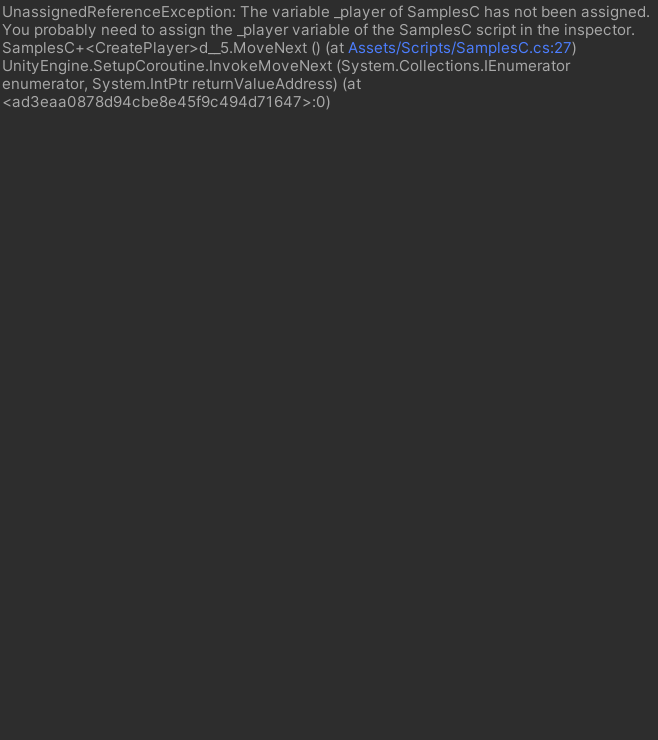 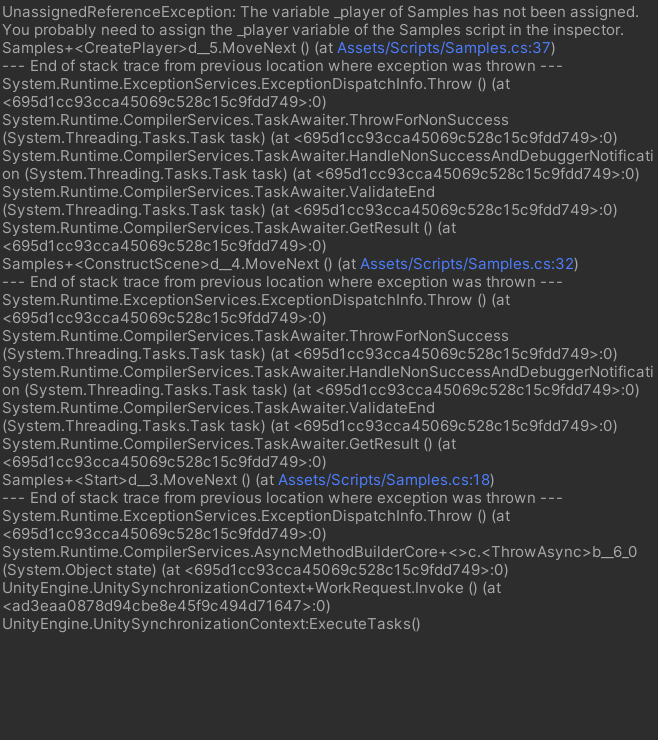 17
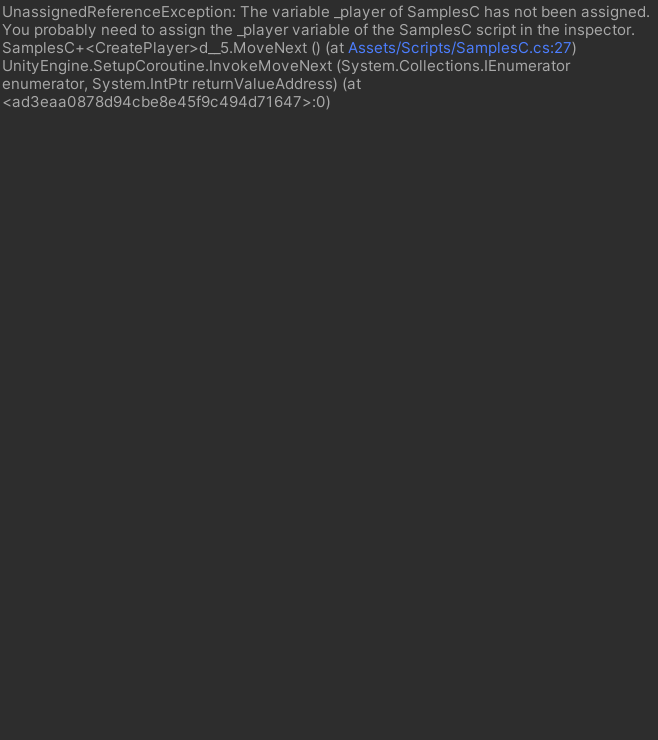 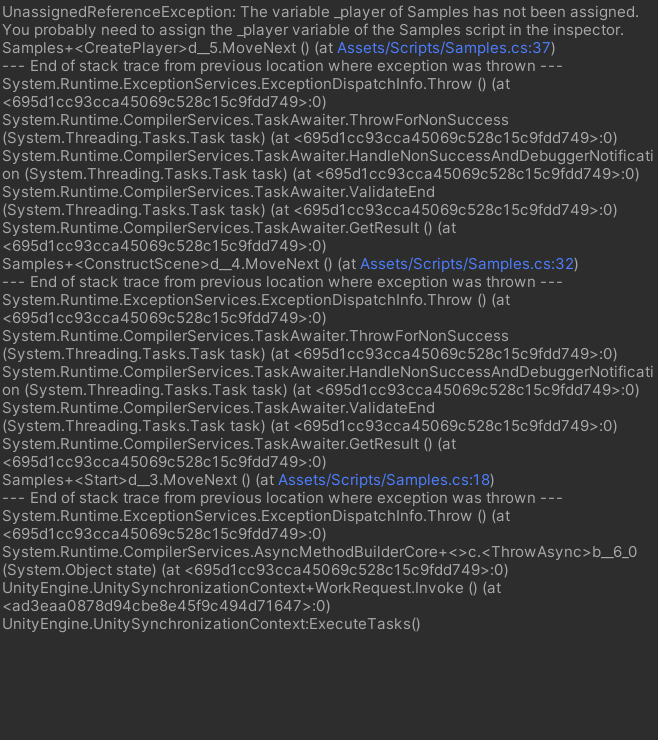 18
19
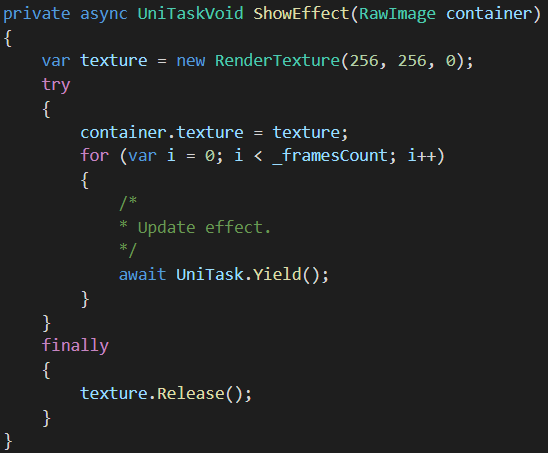 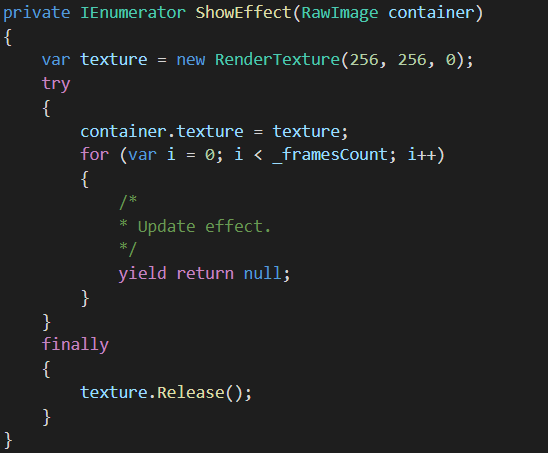 Leaks if owning
MonoBehaviour is destroyed!
Never leaks!
20
* These examples are not production quality. Do not copy them into your product!
21
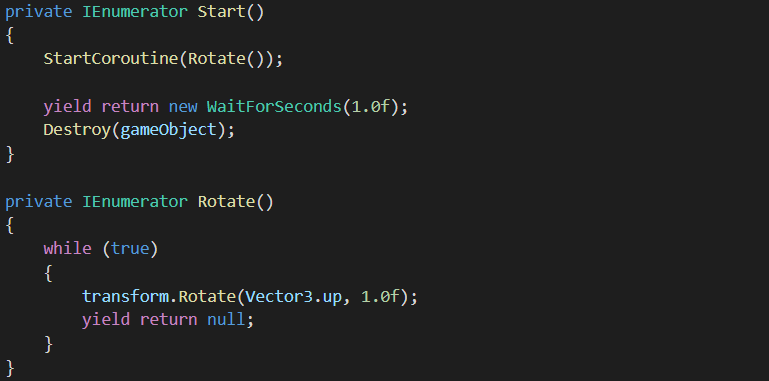 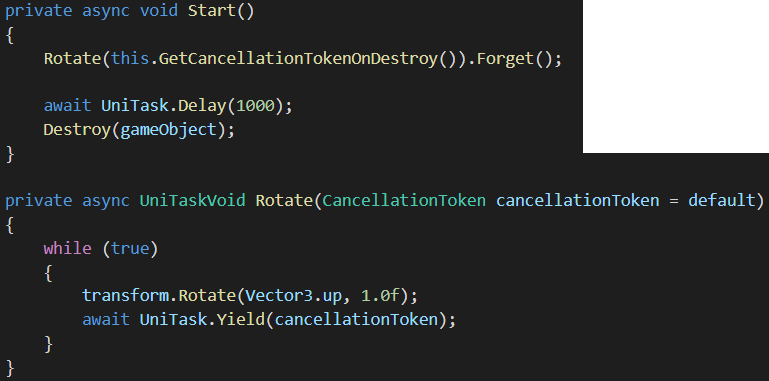 22
* These examples are not production quality. Do not copy them into your product!
Live Coding...
Параллельная загрузка и показ изображений
Последовательная загрузка и показ изображений
Загрузка и показ изображений по готовности
23
Deadlock
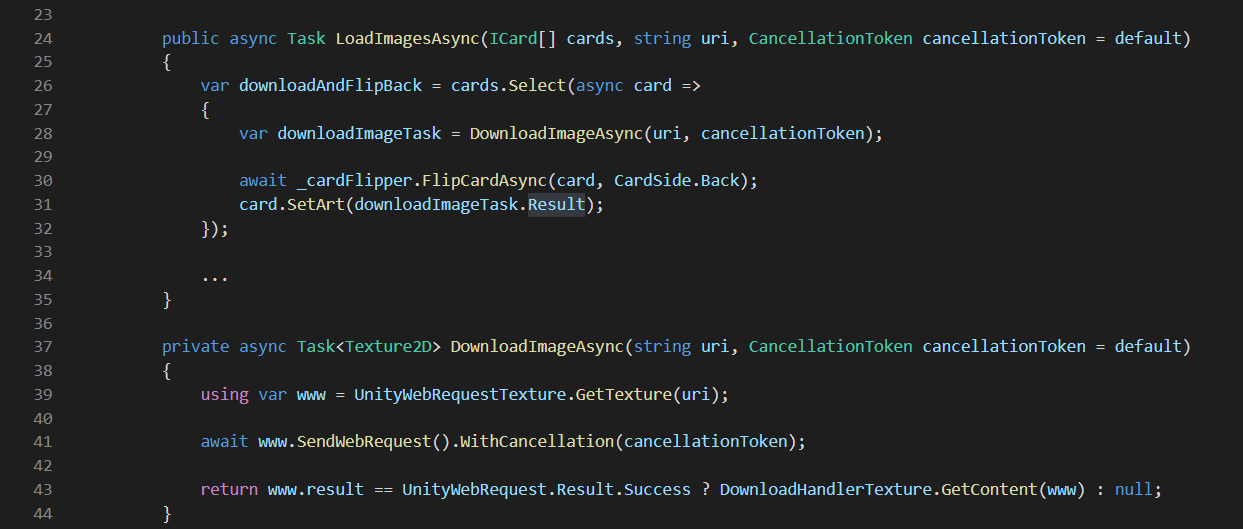 24
Deadlock
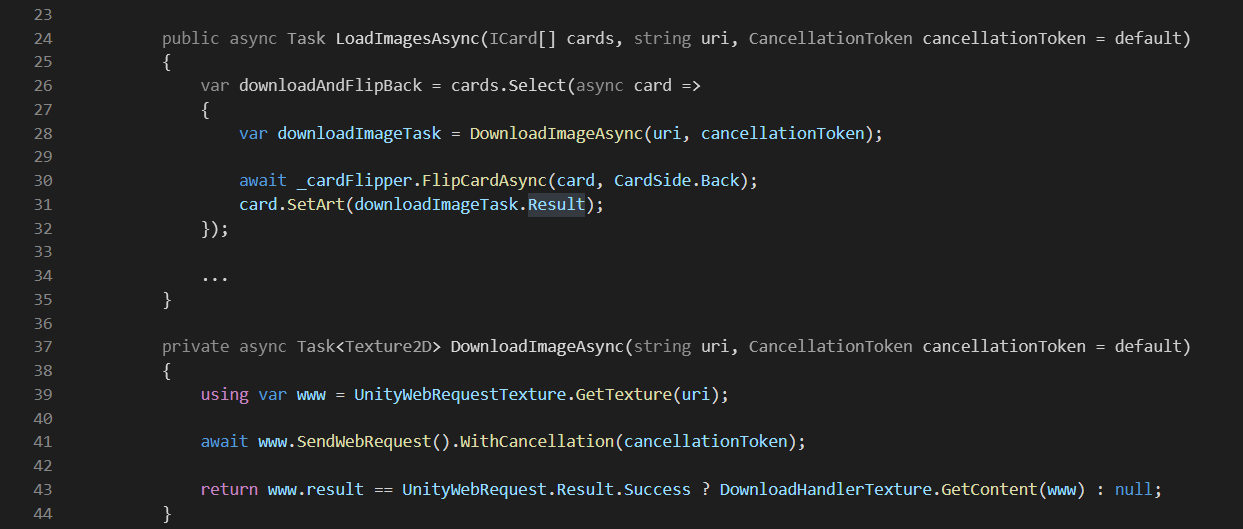 25
Deadlock
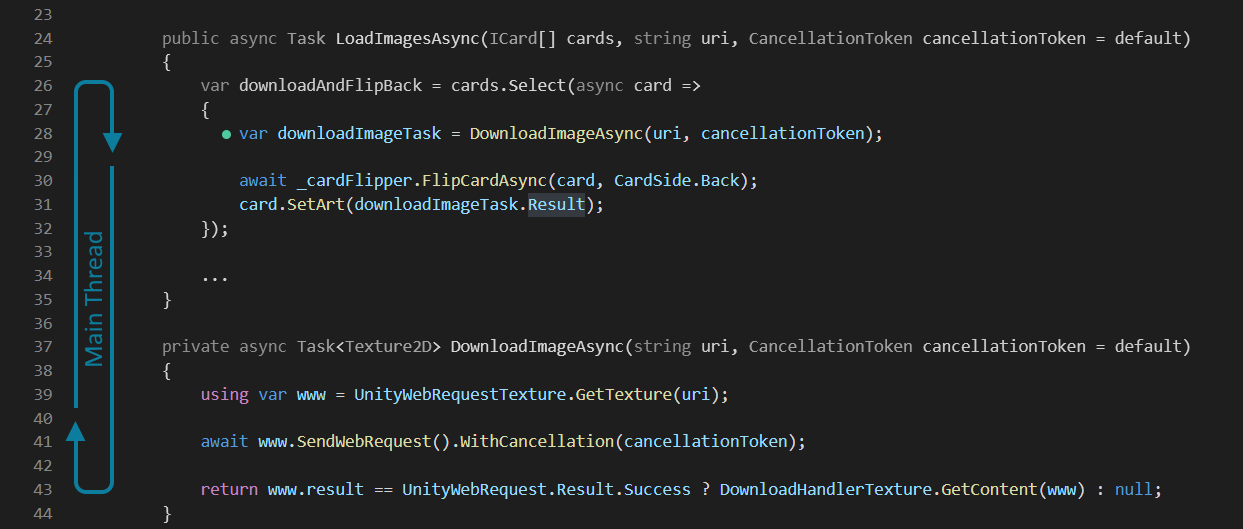 26
Deadlock
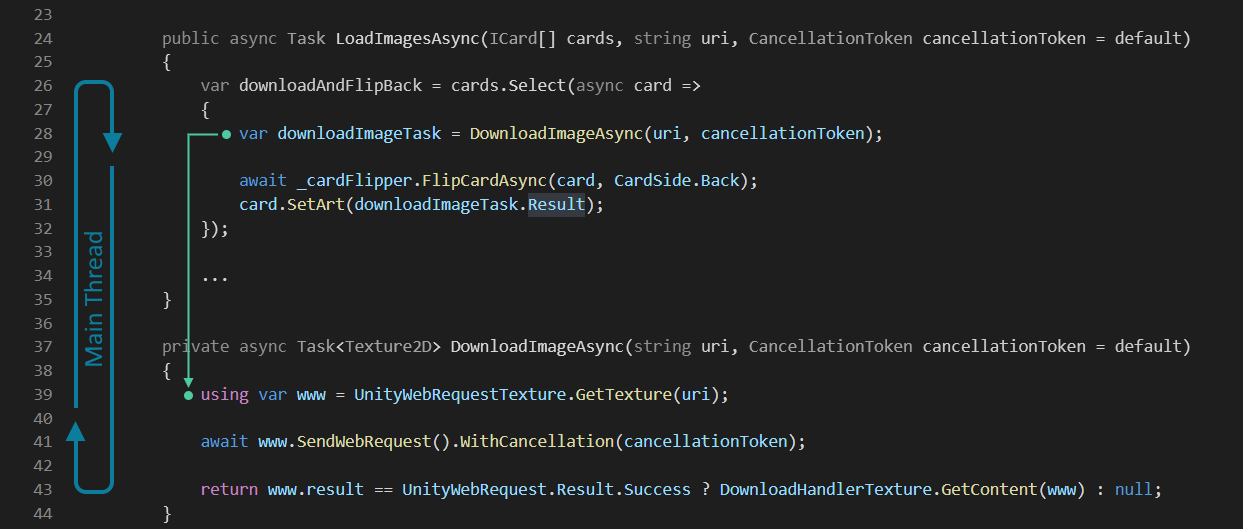 27
Deadlock
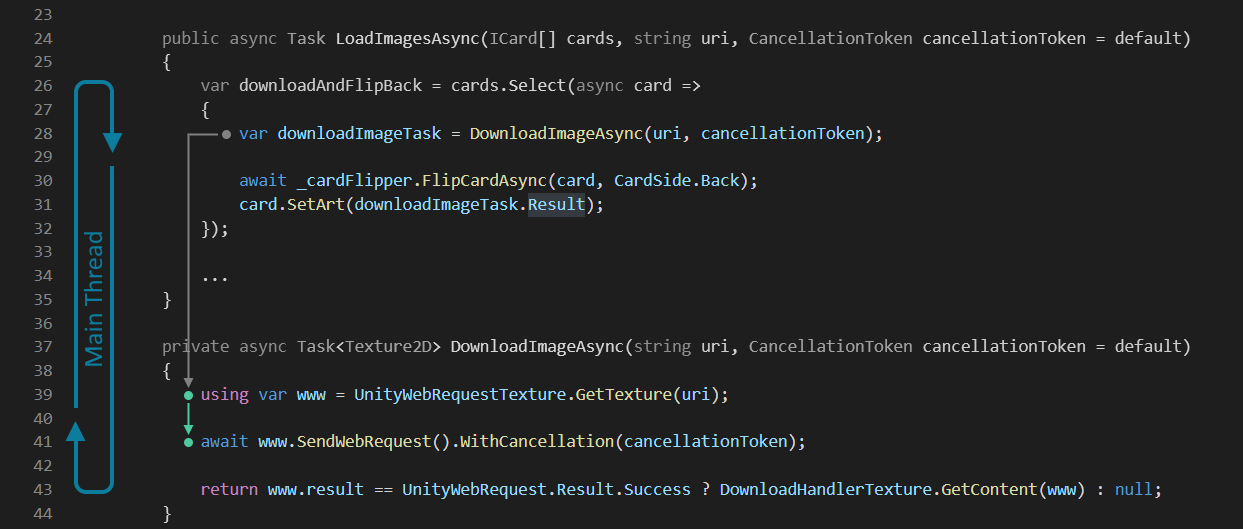 28
Deadlock
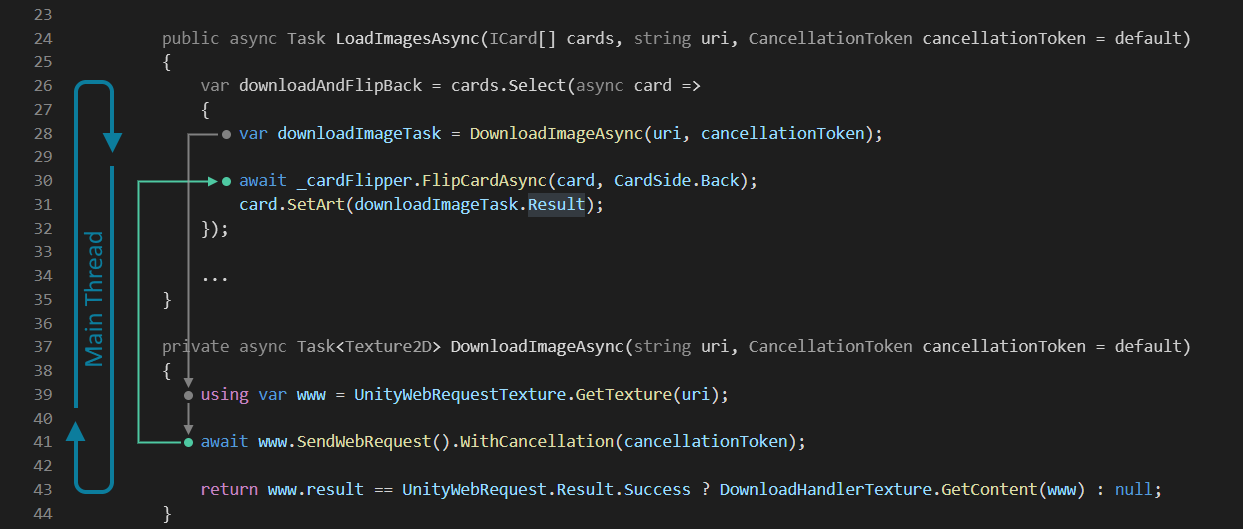 29
Deadlock
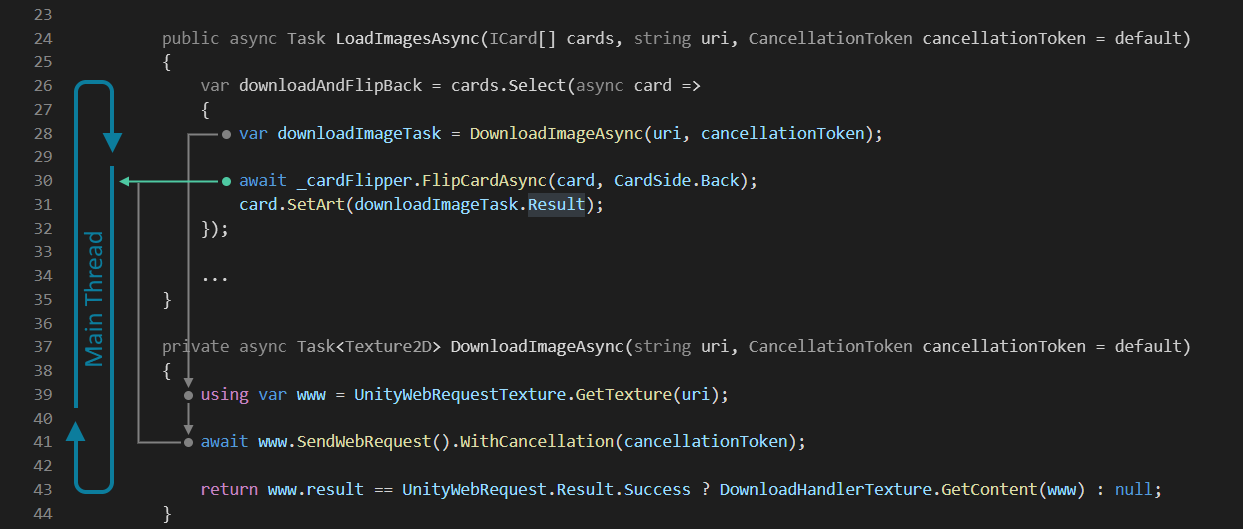 30
Deadlock
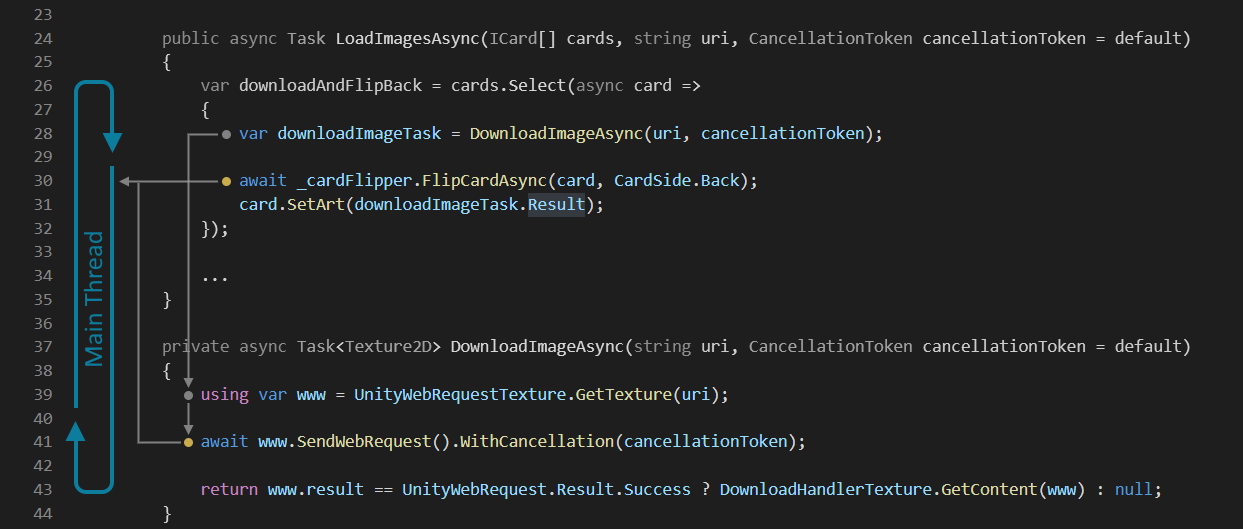 31
Deadlock
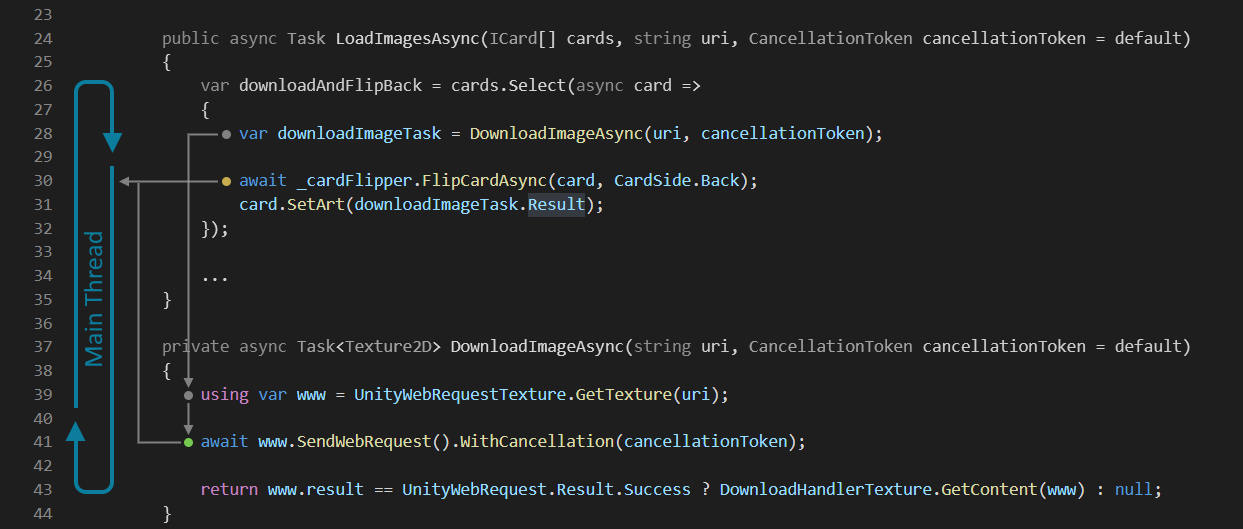 32
Deadlock
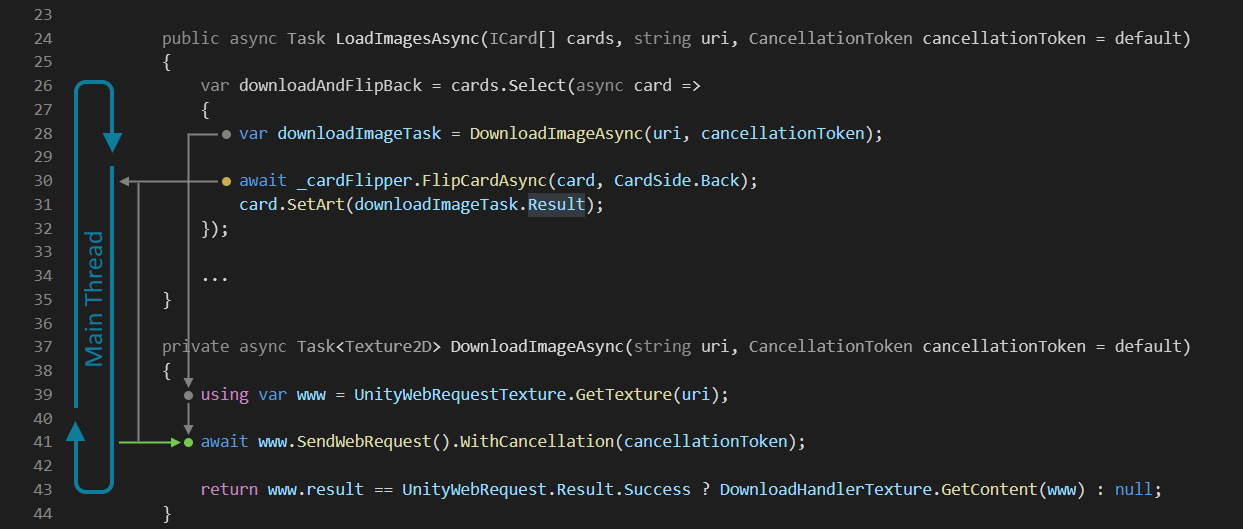 33
Deadlock
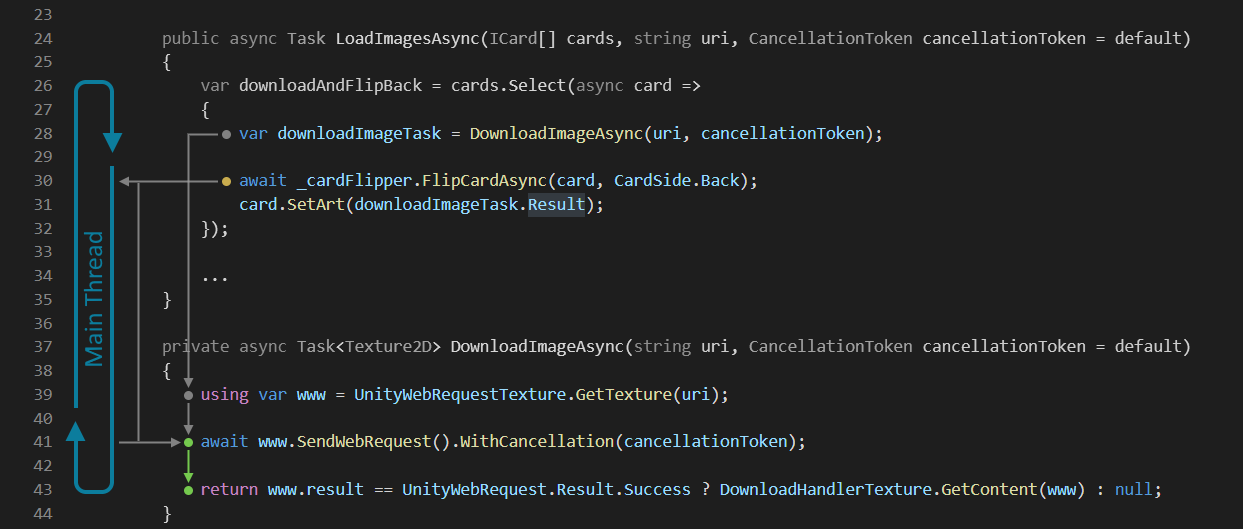 34
Deadlock
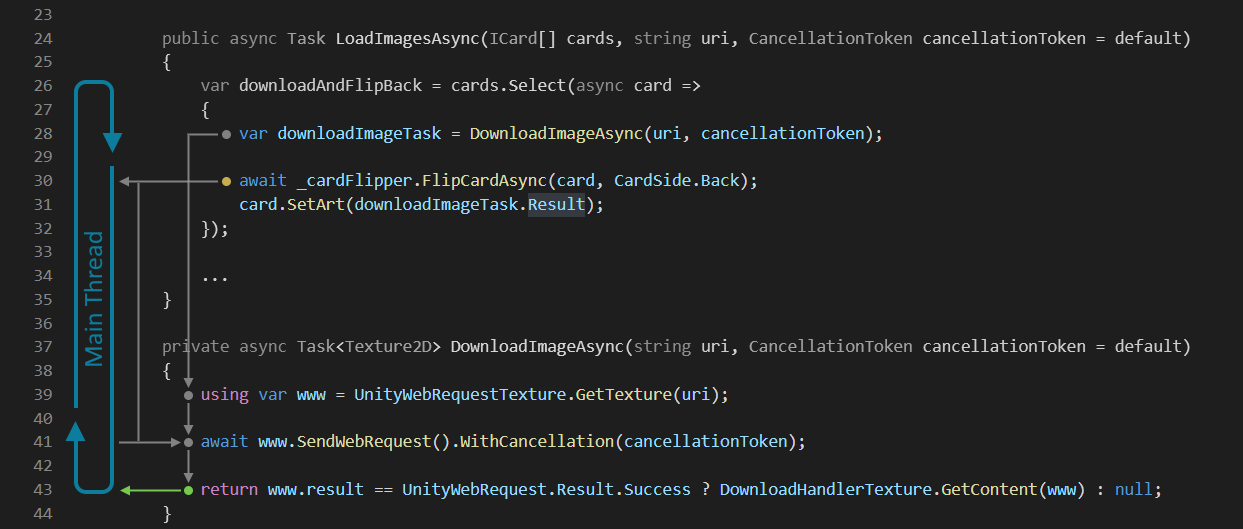 35
Deadlock
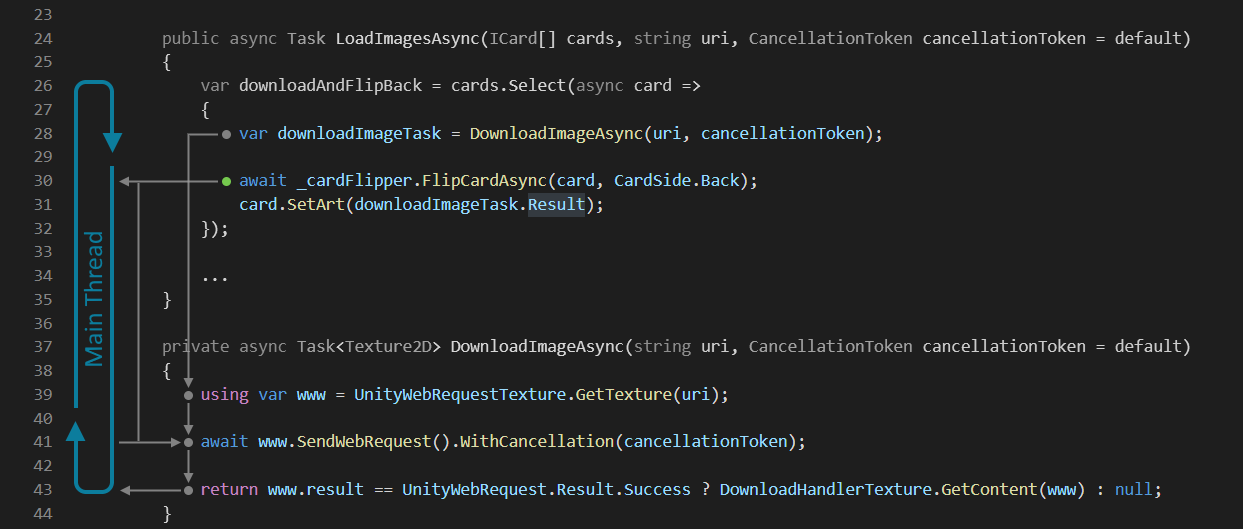 36
Deadlock
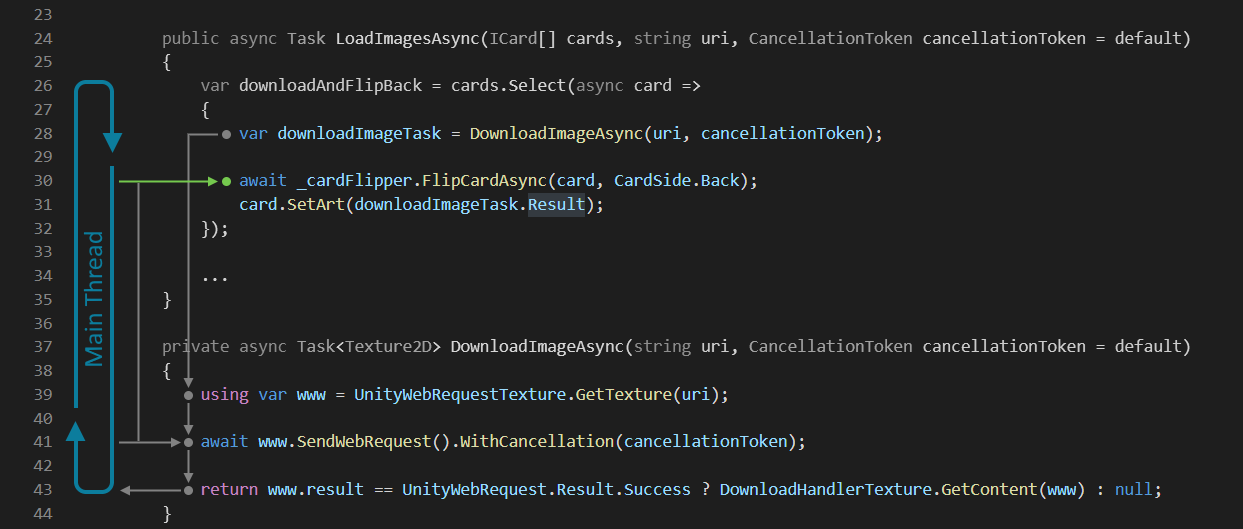 37
Deadlock
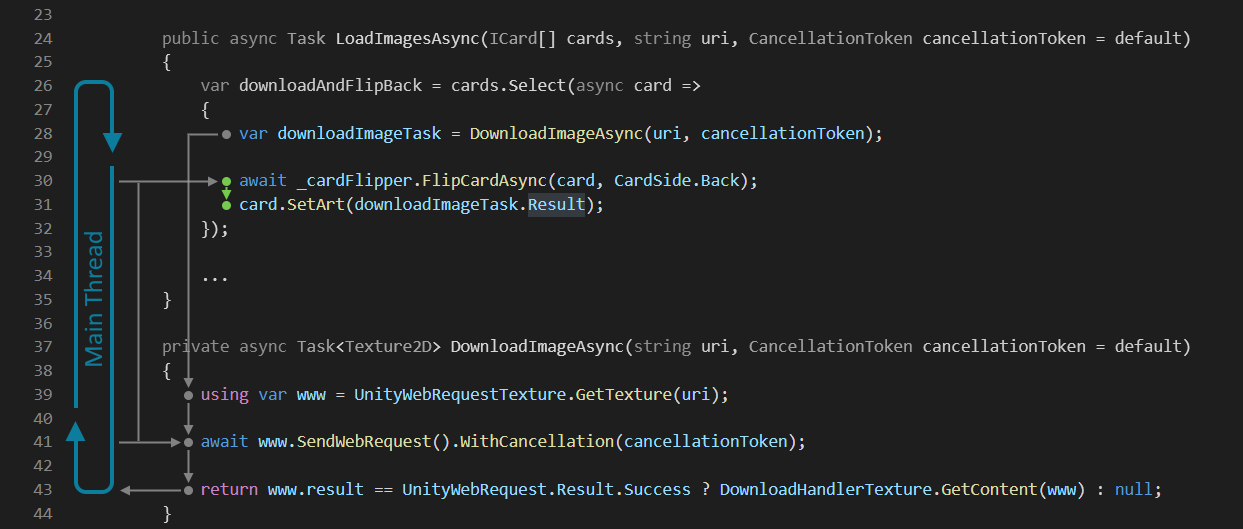 38
Deadlock
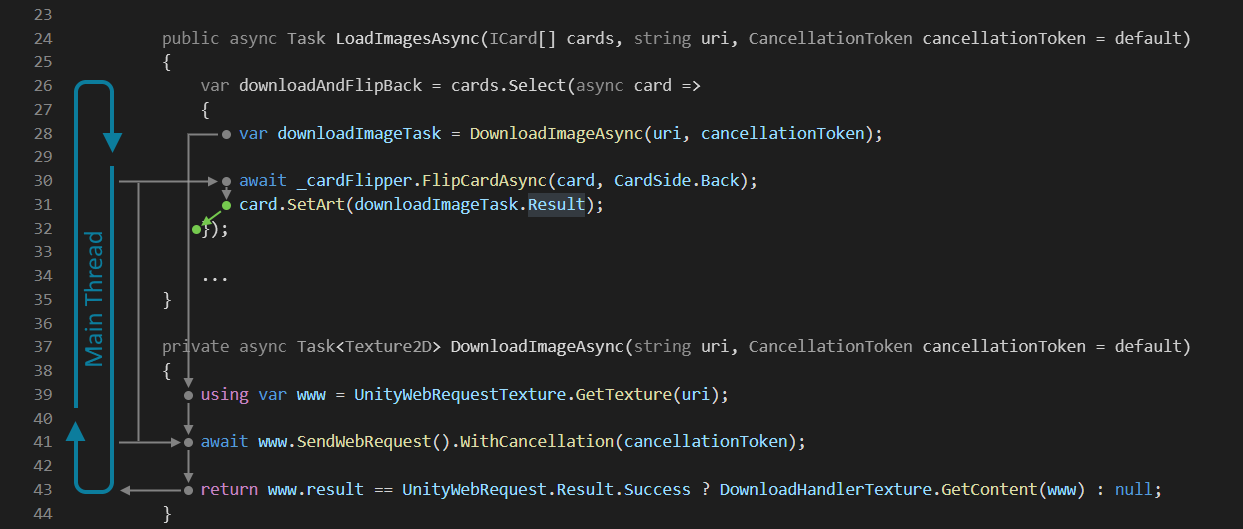 39
Deadlock
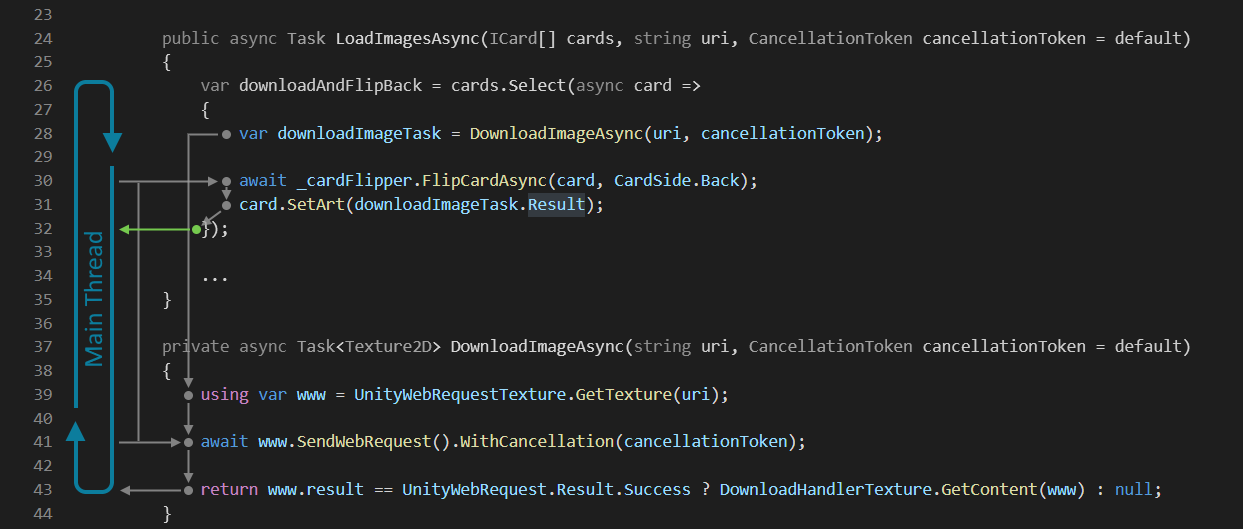 40
Deadlock
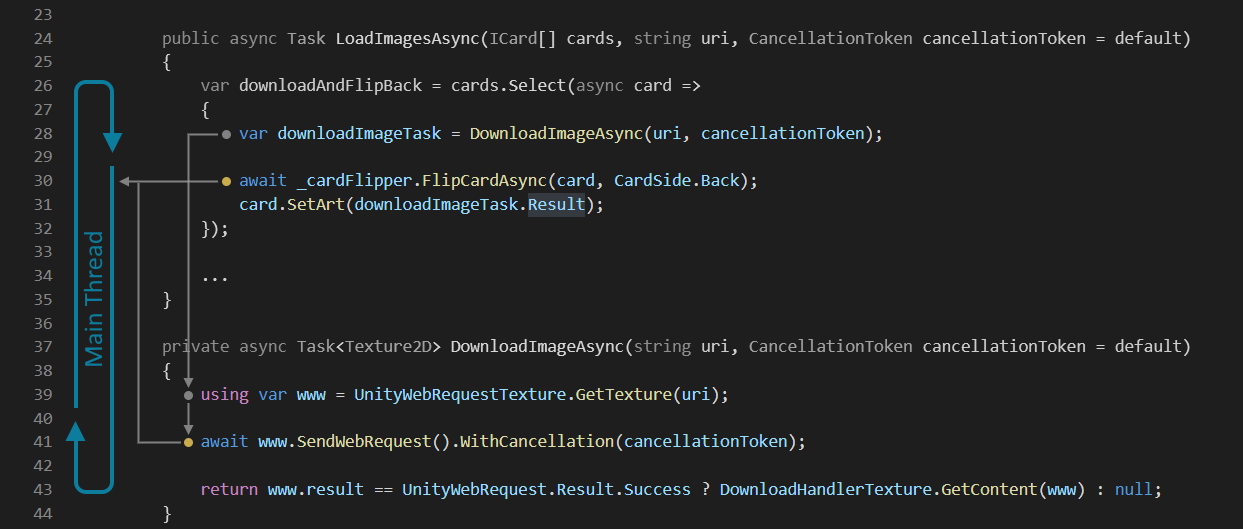 41
Deadlock
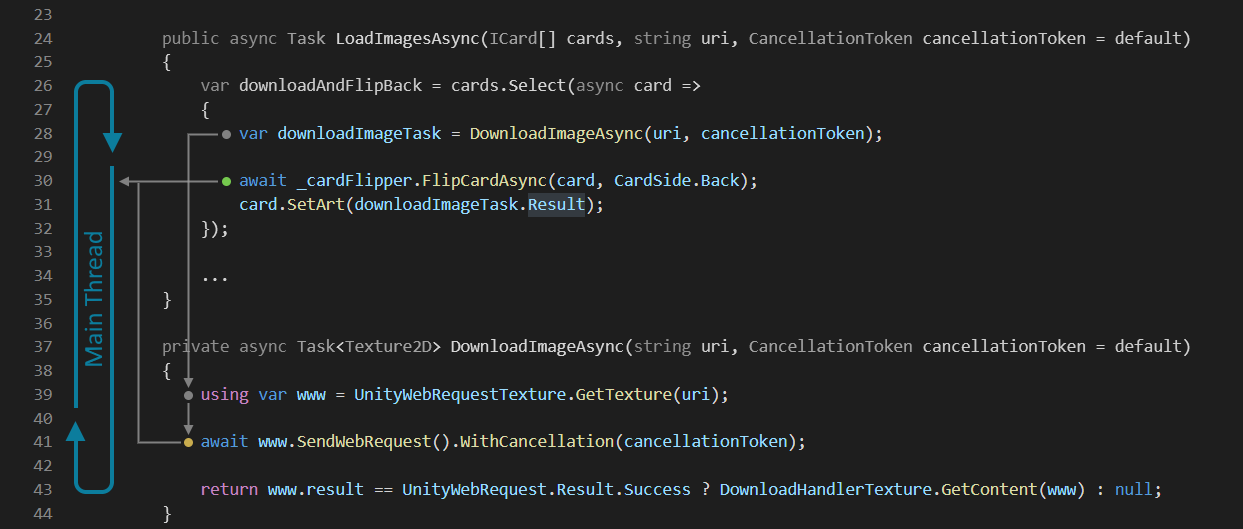 42
Deadlock
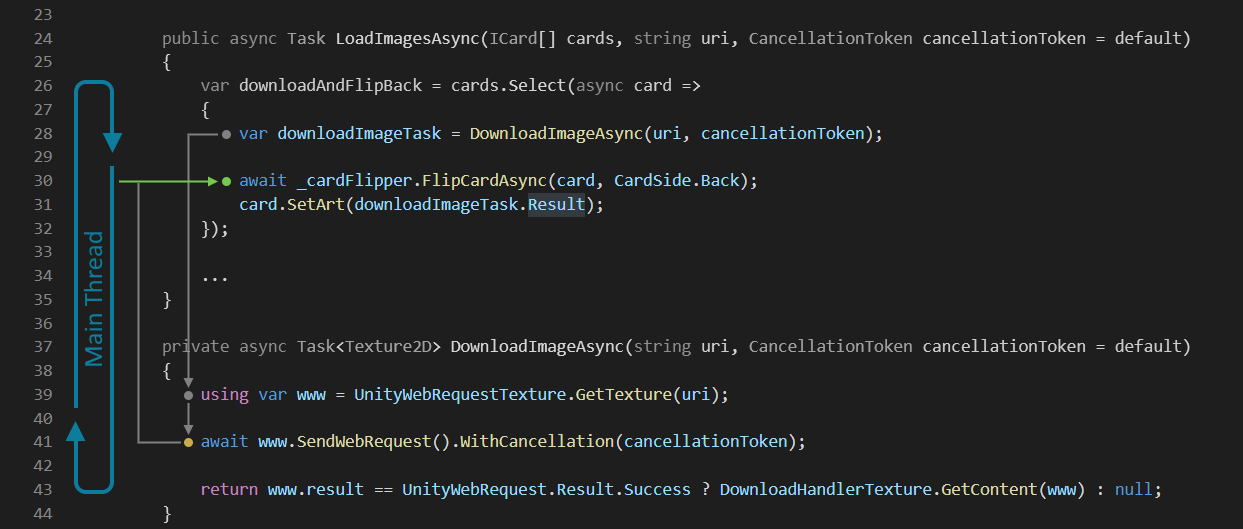 43
Deadlock
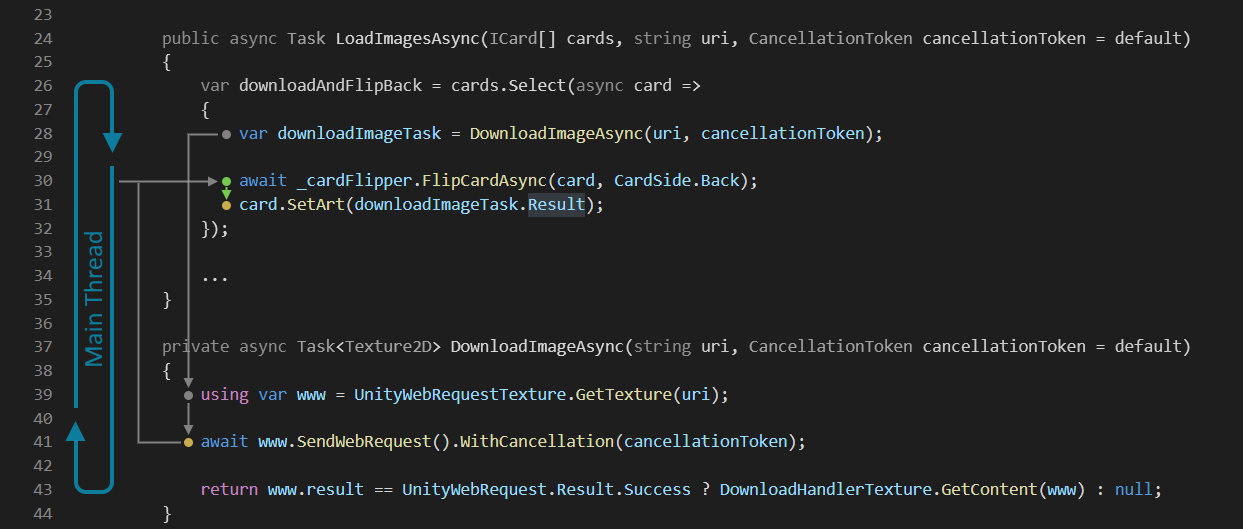 44
Deadlock
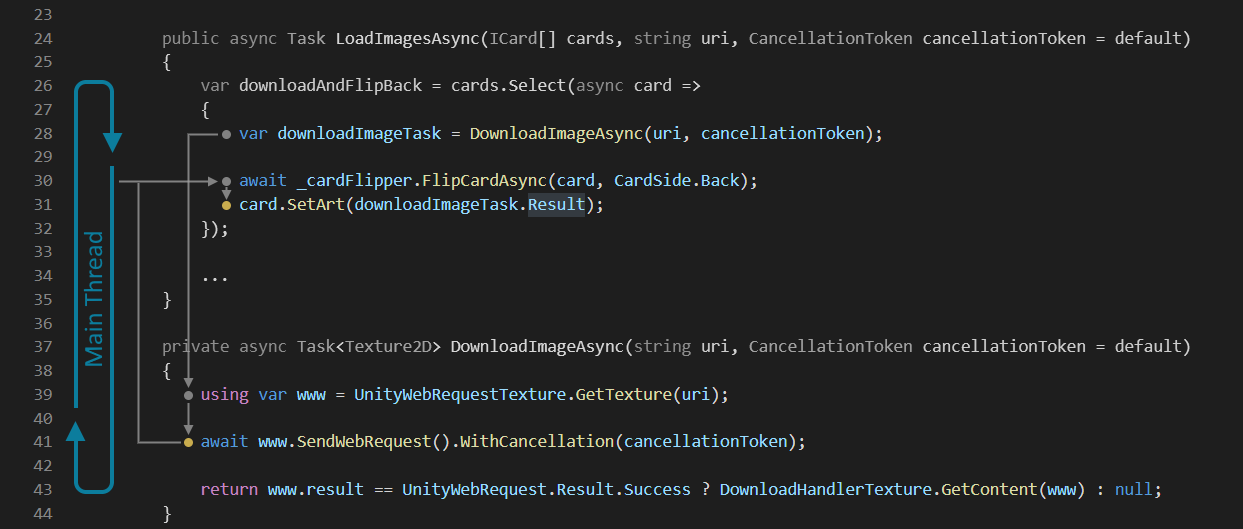 45
Deadlock
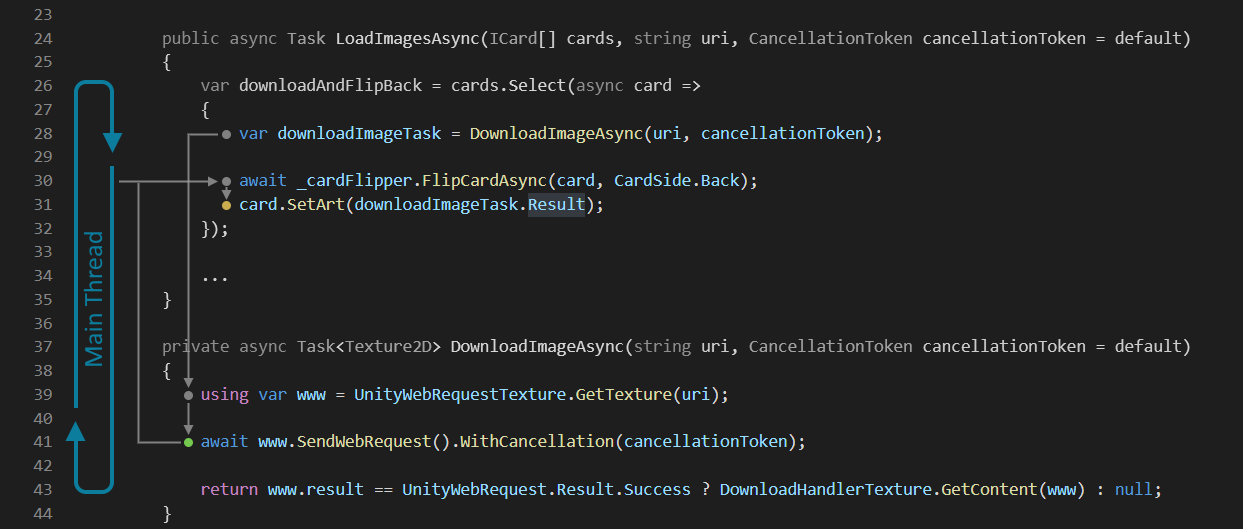 46
Deadlock
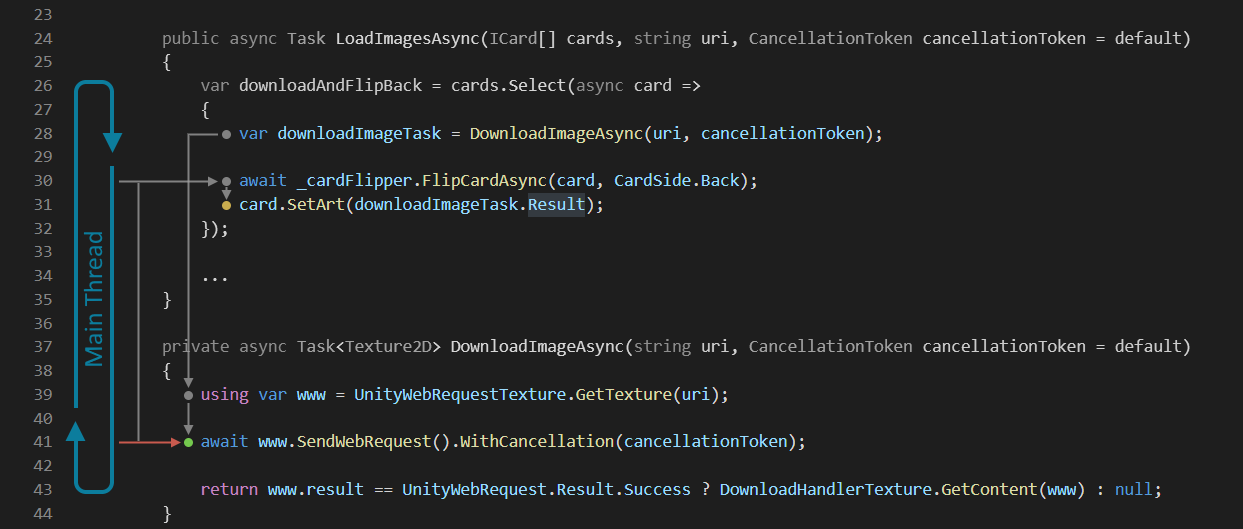 47
Deadlock
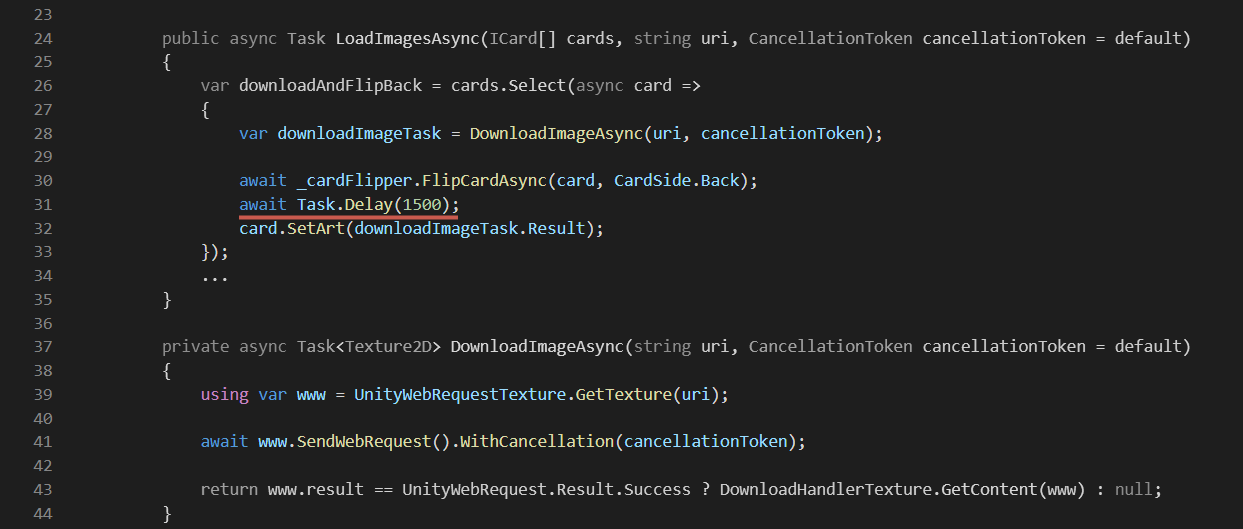 48
Deadlock
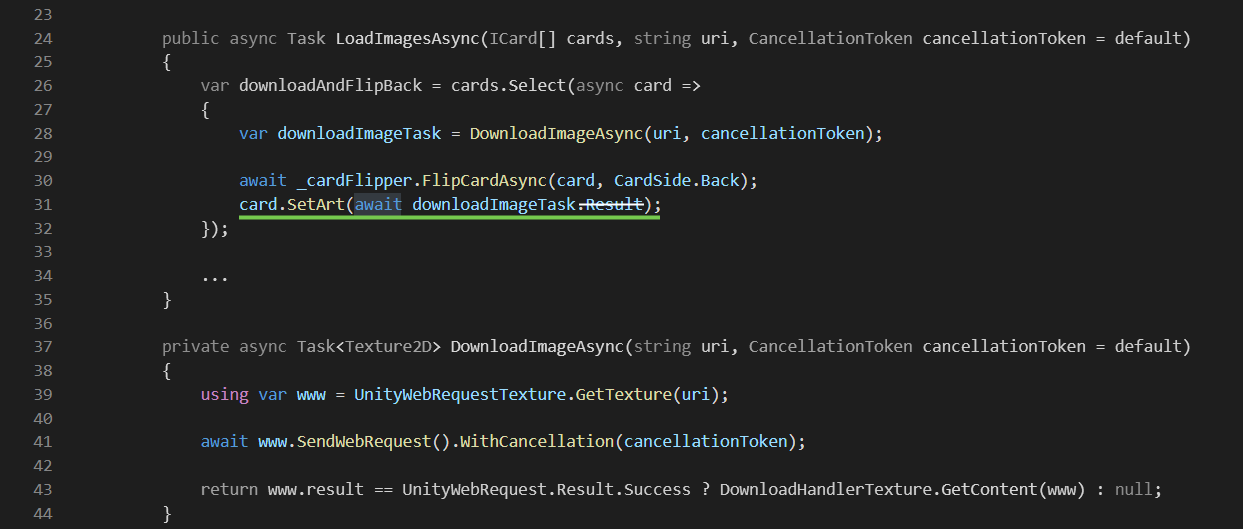 49
Как исправить первый пример?
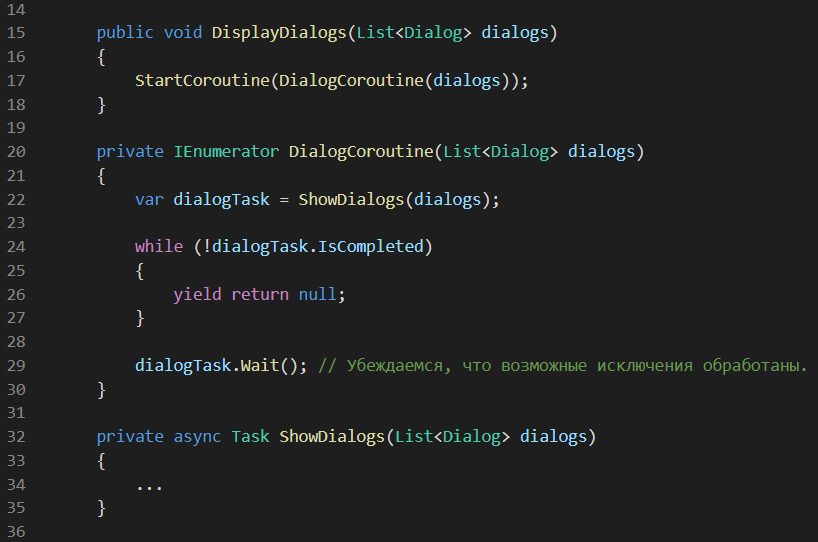 50
Как исправить первый пример?
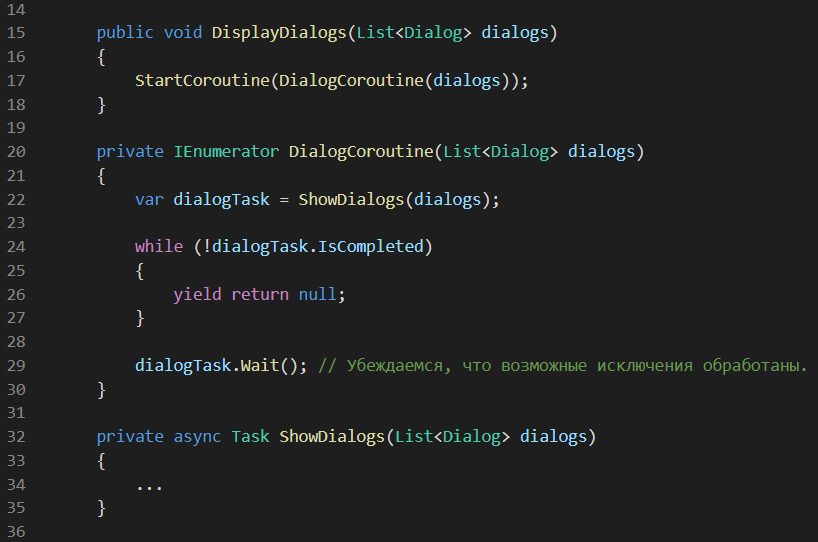 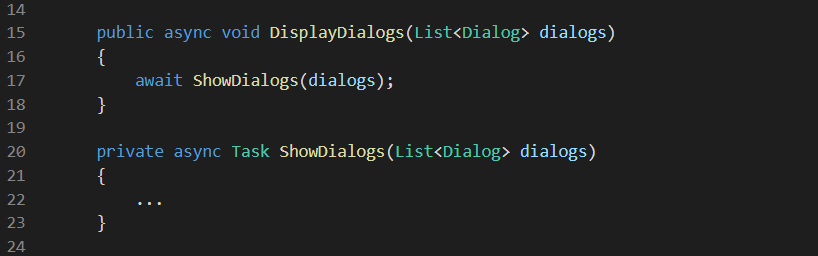 51
Как исправить первый пример?
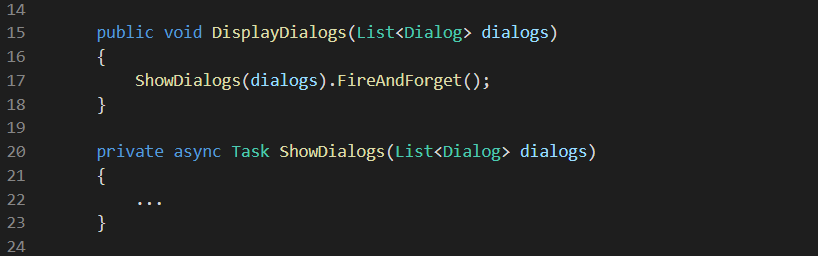 52
Как исправить первый пример?
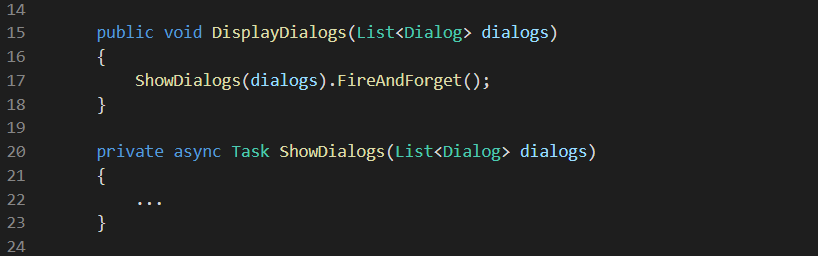 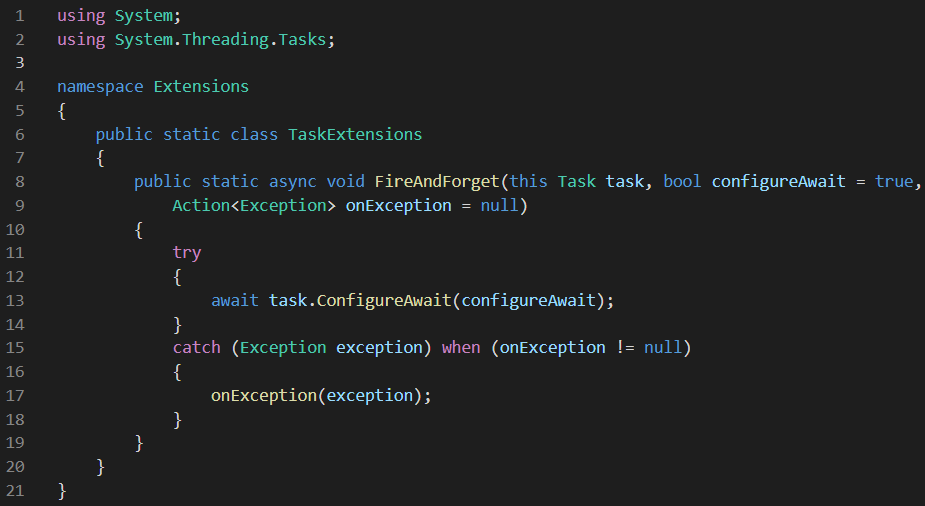 53
Итого
Нет .Result и .Wait
Избегайте async void
Используйте CancelationToken
54
Итого
Нет .Result и .Wait
Избегайте async void
Используйте CancelationToken
Не используйте Coroutine для управления Task
55
Материалы
Async vs Coroutines – Unite Copenhagen
8 await/async mistakes that you SHOULD avoid in .NET
Correcting Common Async/Await Mistakes in .NET
Best Practices for Using Async and Await
Async and Await, All the Things Your Mother Never Told You
AsyncGuidance
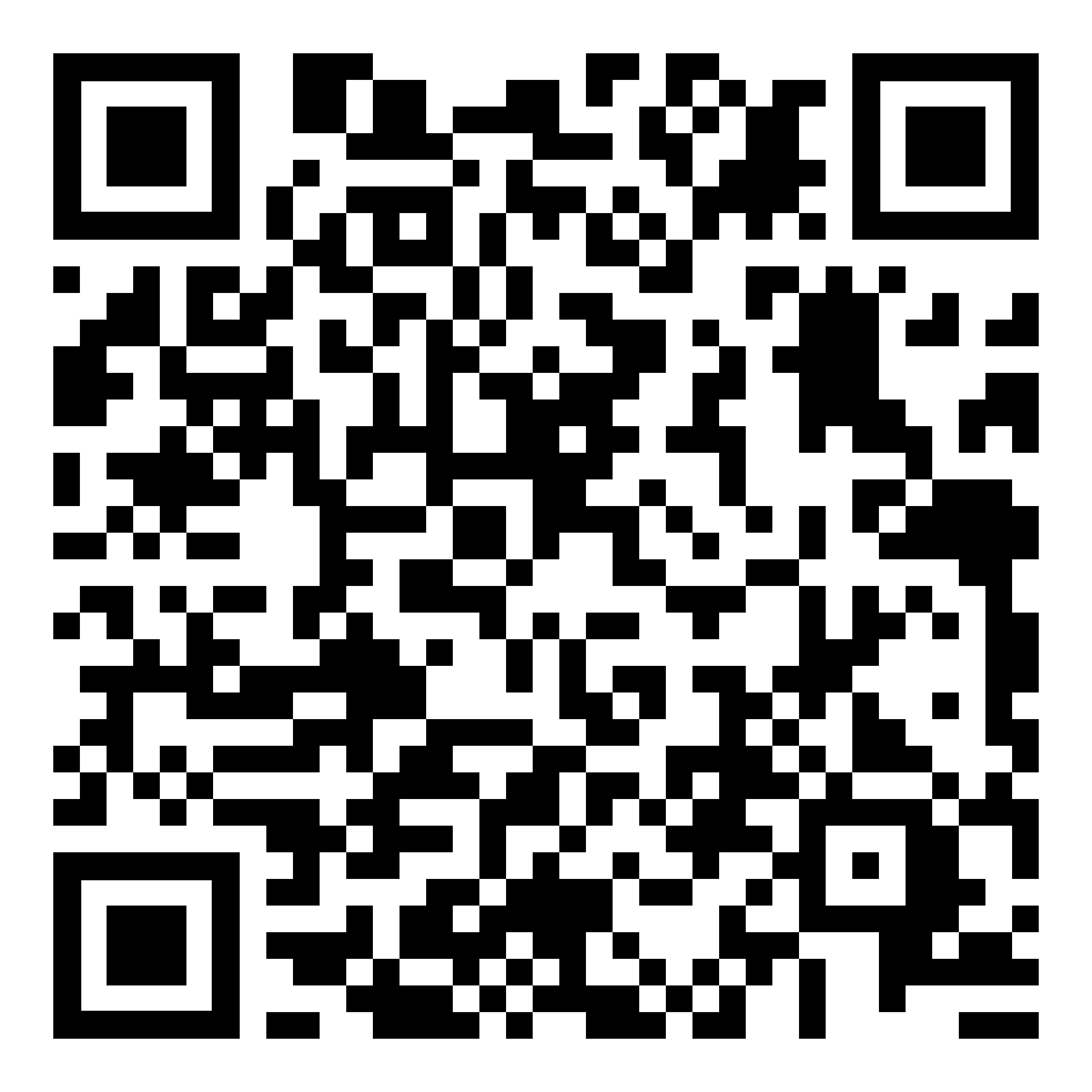 56
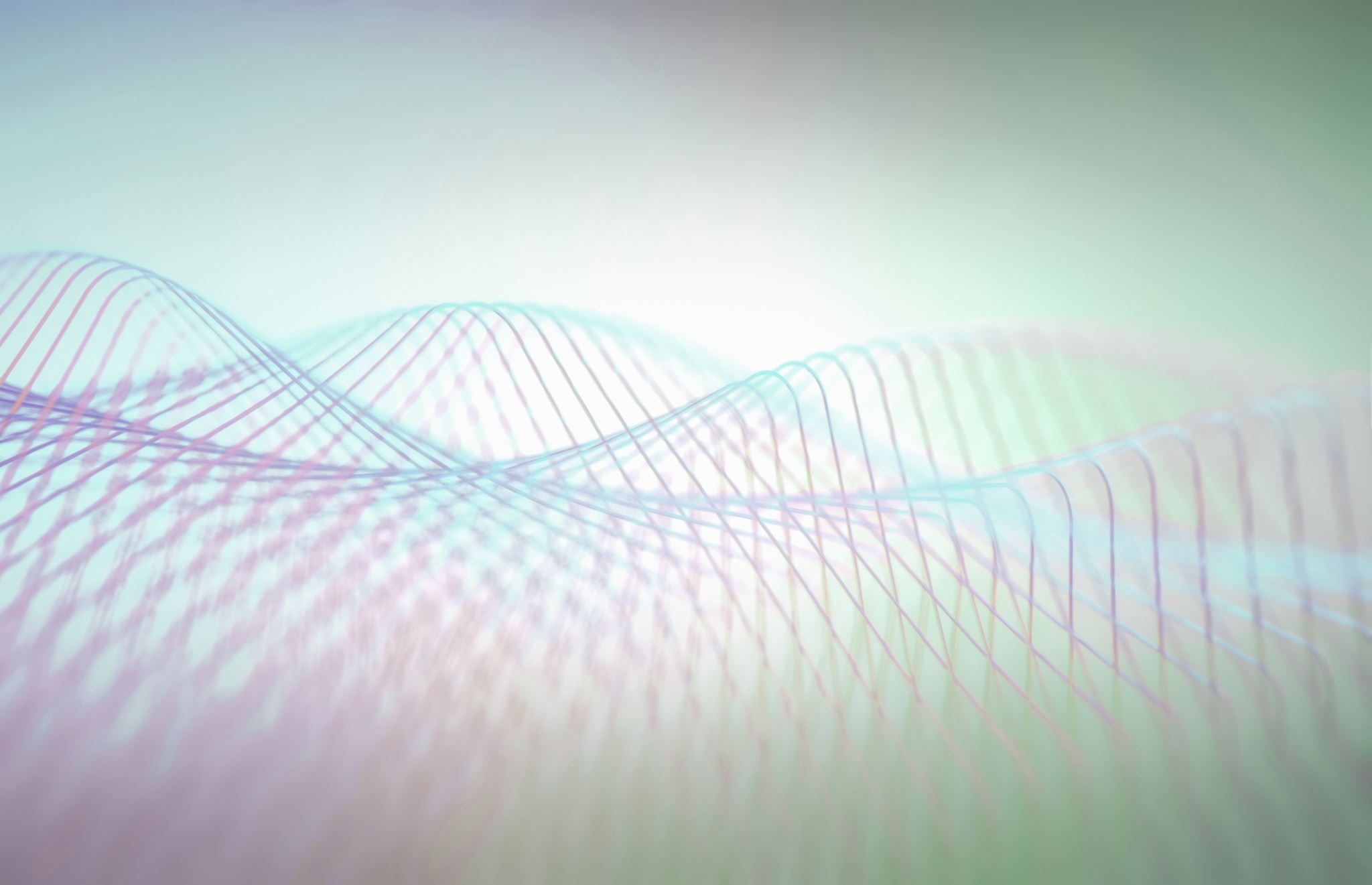 Спасибо за внимание!
Dmitriy Chebanov
GitHub
ChebanovDD
Telegram
DmitrySx
LinkedIn
dima-chebanov